БЕЗОПАСНЫЙ ИНТЕРНЕТ
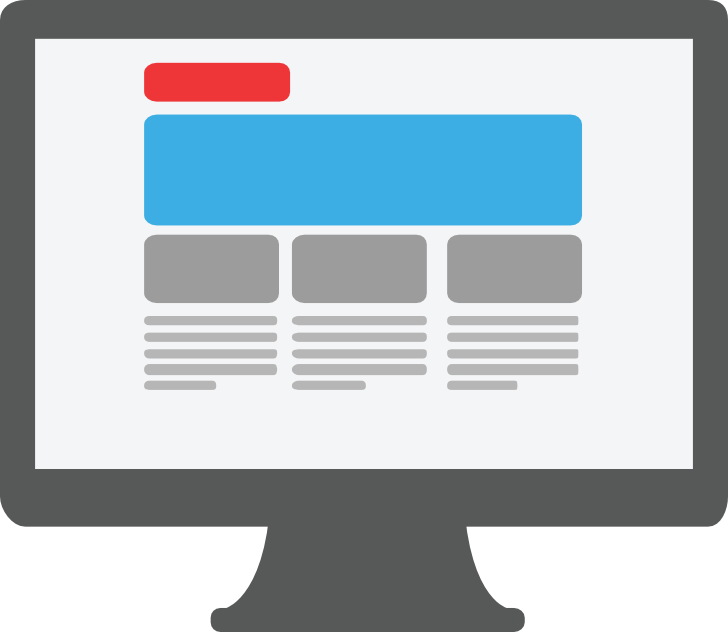 Материалы к уроку безопасного интернета 
для 5-9 классов
общеобразовательной средней школы
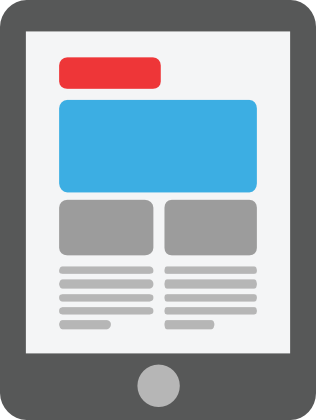 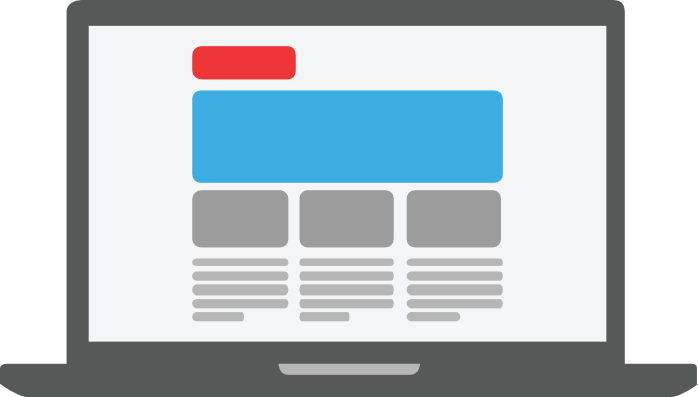 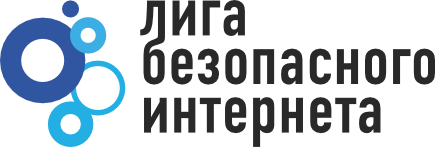 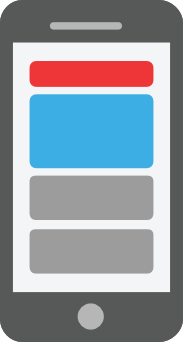 <номер>
ИНСТРУМЕНТЫ ДЛЯ РАБОТЫ В ИНТЕРНЕТЕ
Что такое сайт? Какие бывают сайты:
Инструменты
служба сообщений
браузер
социальная сеть
приложение
почтовый сервис
поисковик
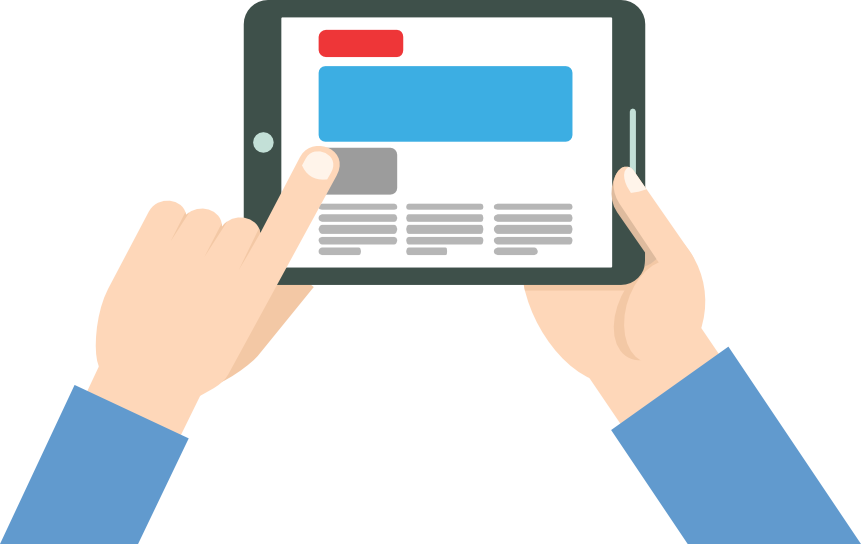 почтовый клиент
сайт
расширение
wiki
<номер>
ЛИЧНЫЕ ДАННЫЕ
Проверь и настрой приватность
Используйте ник (псевдоним) или неполное ФИО

Подумай, прежде чем указать:
Мобильный телефон
Возраст
Адрес
Последние покупки
Электронную почту
Другие важные данные

Их часто собирают хулиганы и преступники
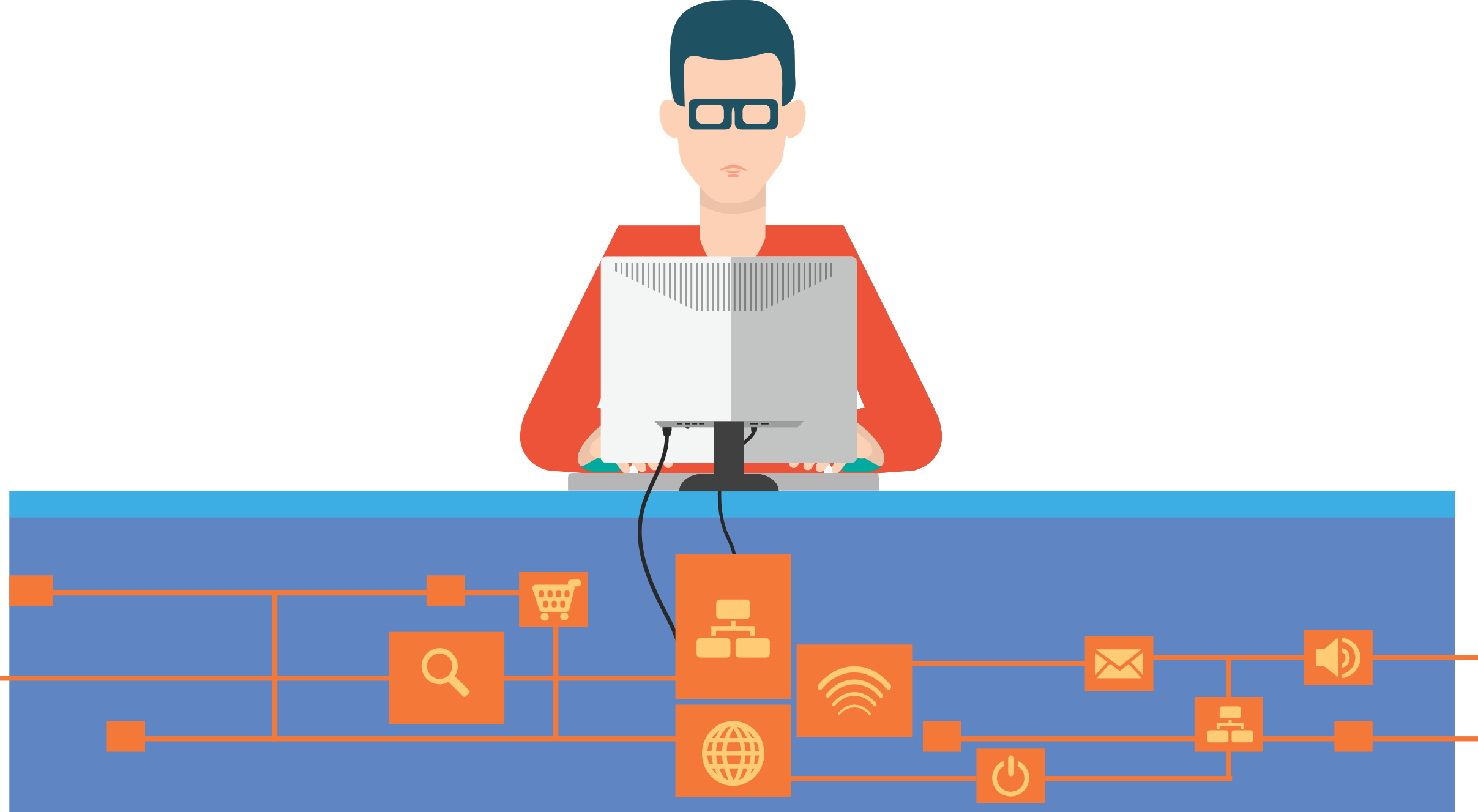 Все, что попало в интернет, остается там навсегда
<номер>
<номер>
ВНИМАНИЕ! ПРИМЕРЫ
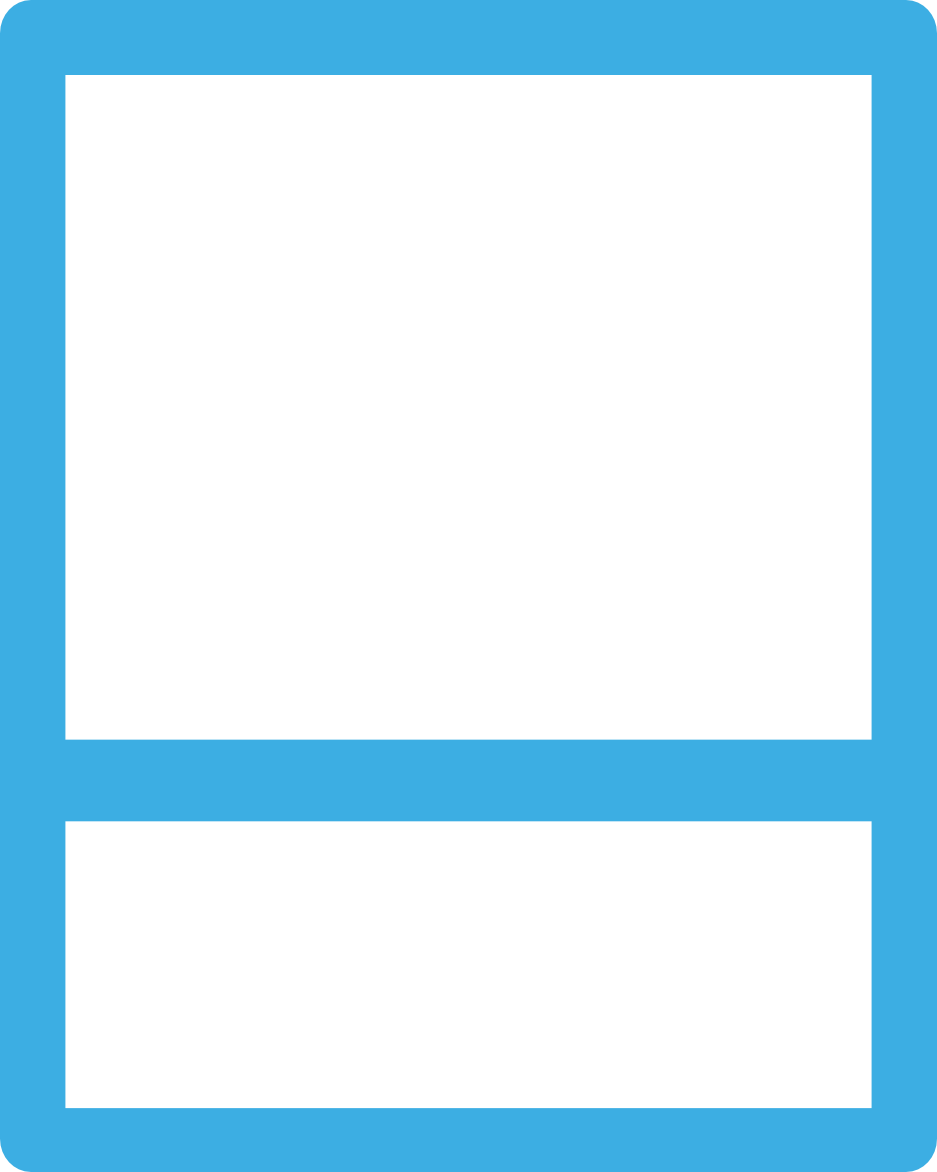 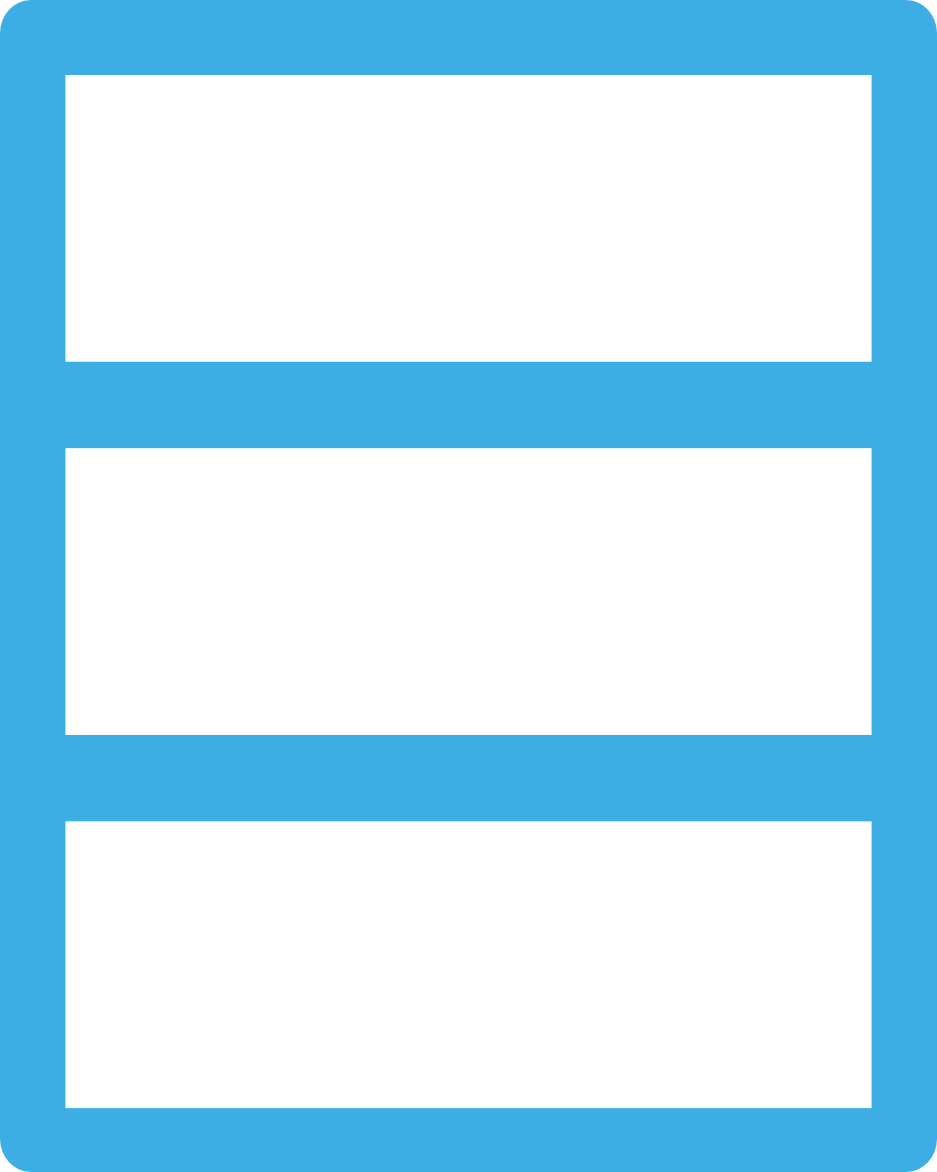 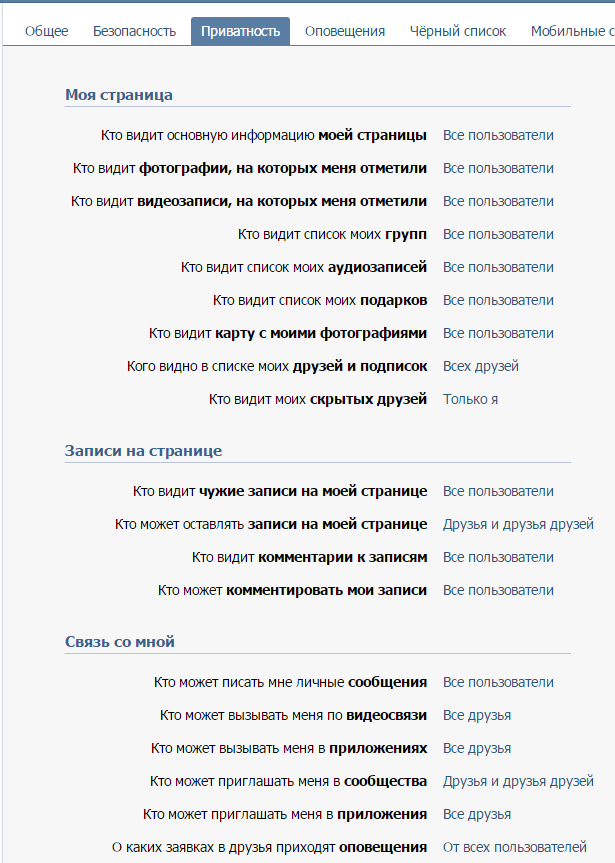 В интернете можно найти данные даже с неработающих и отключенных сайтов
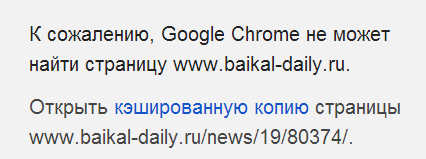 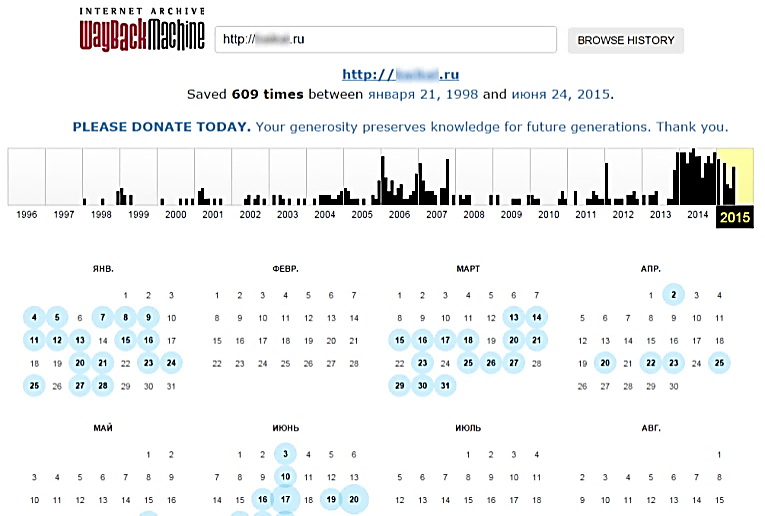 Регулярно проверяй и настраивай приватность
<номер>
ТВОЙ «ЦИФРОВОЙ ПОРТРЕТ»
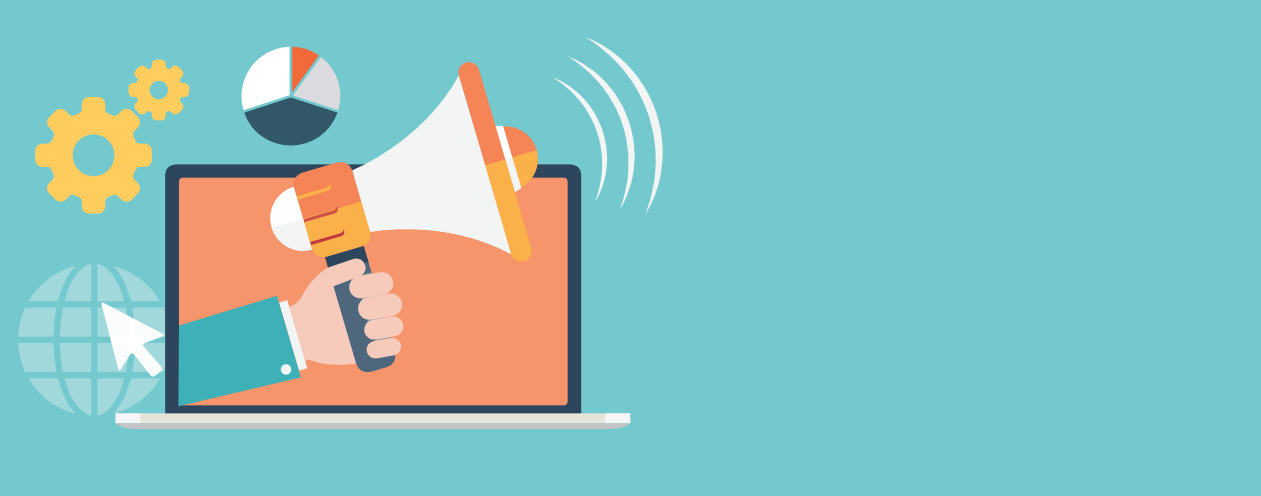 Фотографии
Комментарии
Личные контакты
Семья и родственники
Дом и покупки
Школа и отпуск
Помни!
Все, что попало в интернет, 
остается там навсегда
Фотографии, которые ты выложил вчера, смогут увидеть послезавтра и позже:
Одноклассники
Родители
Соседи
Учителя
Преподаватели ВУЗа
Твои дети
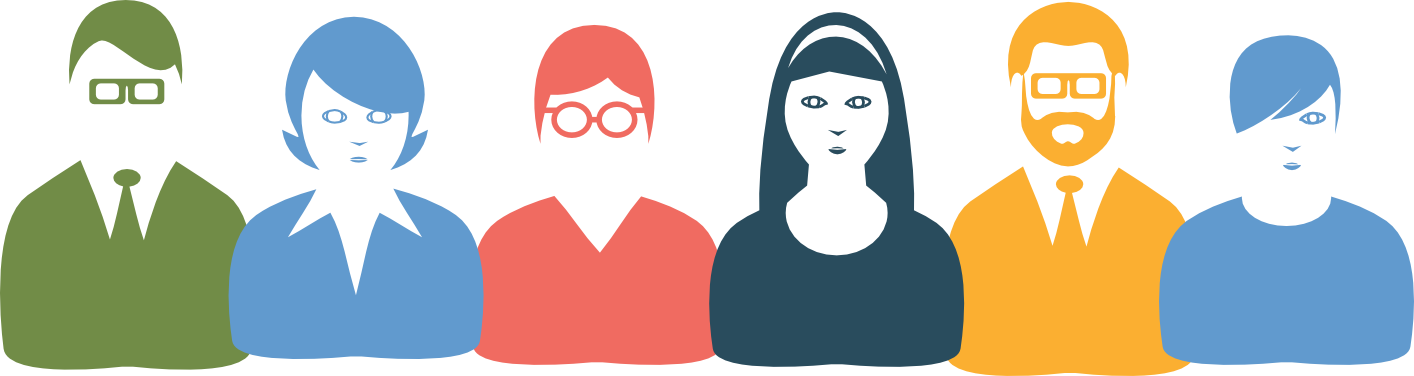 Действуй сегодня так, чтобы завтра не было стыдно!
<номер>
ВНИМАНИЕ! ПРИМЕРЫ
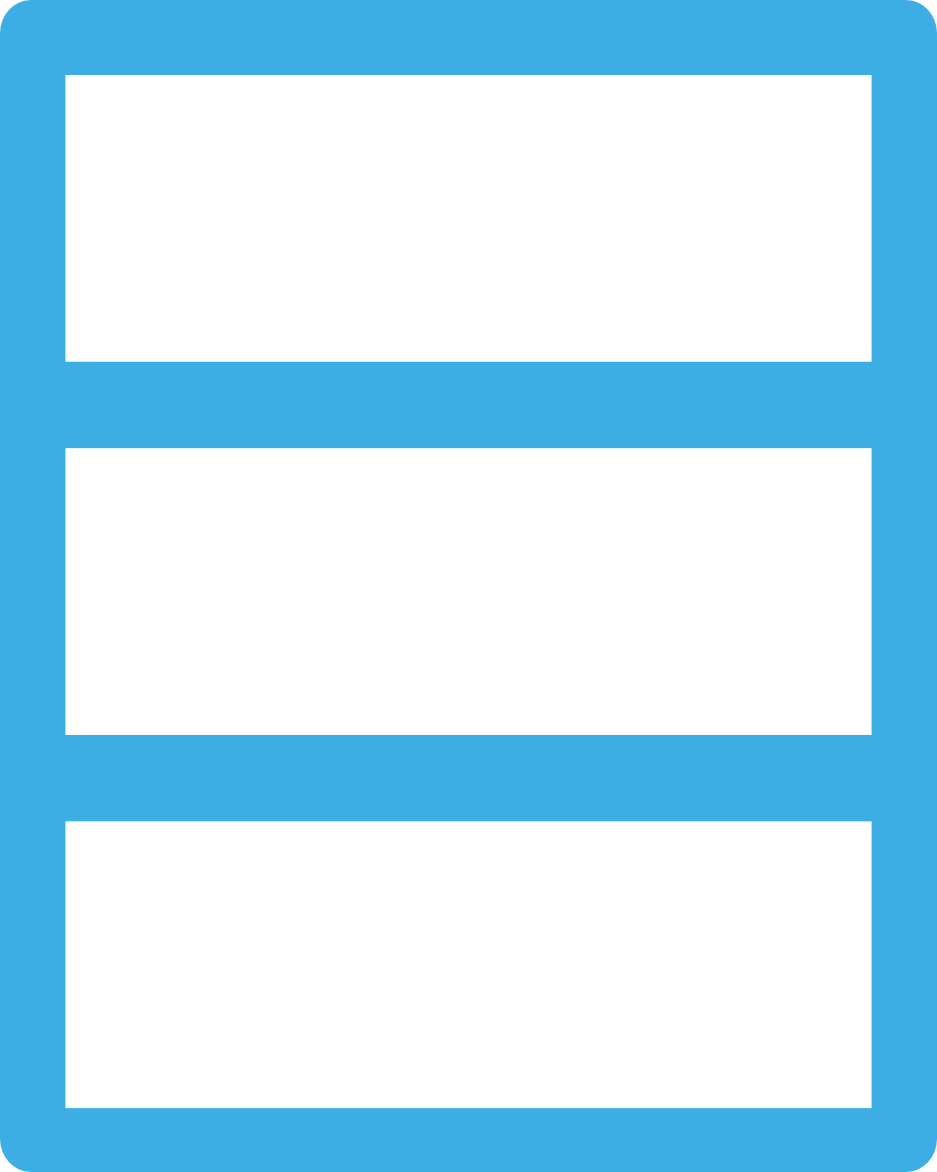 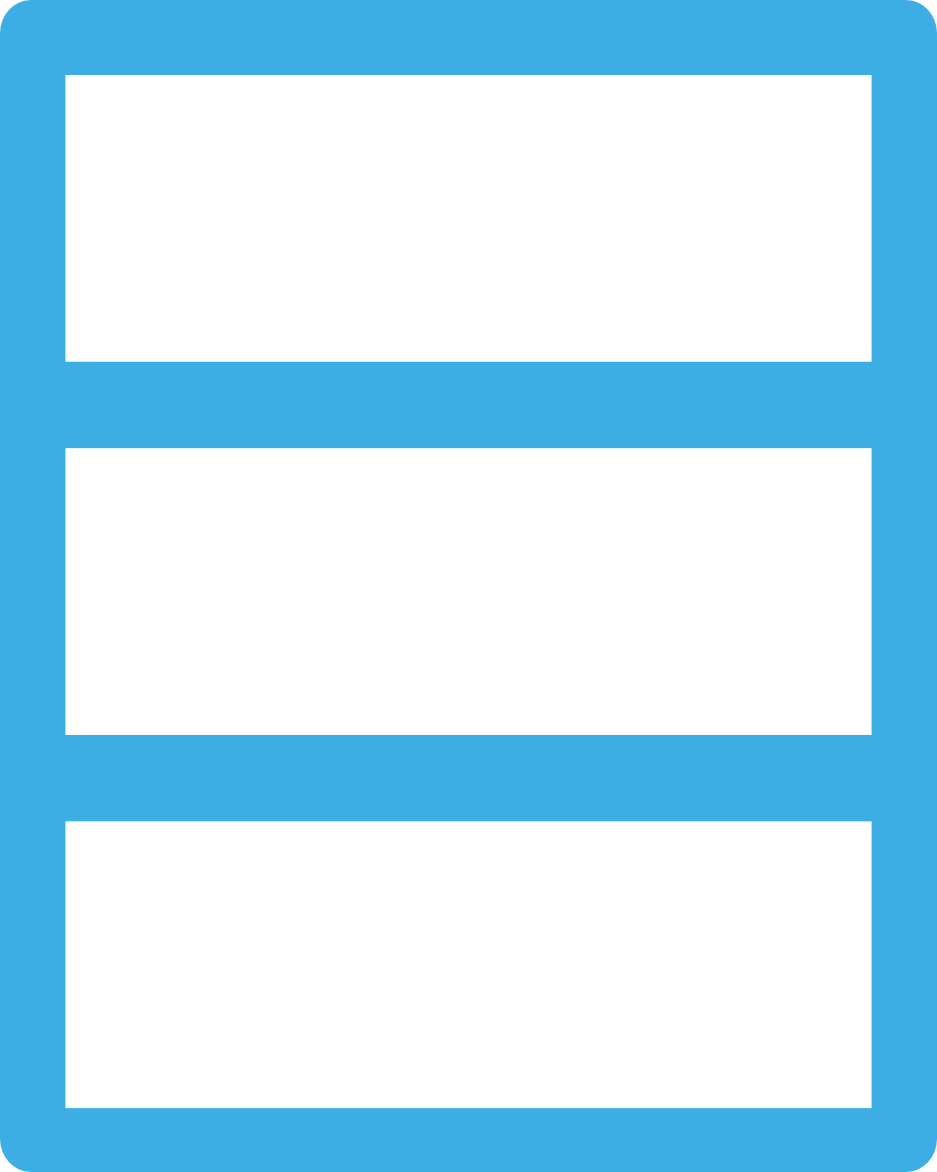 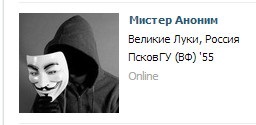 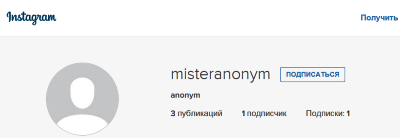 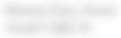 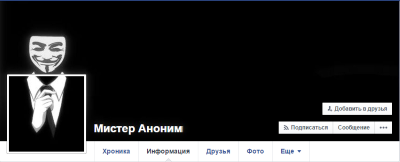 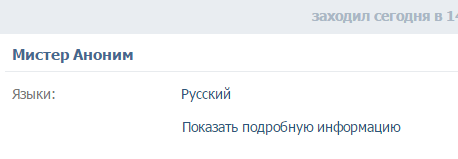 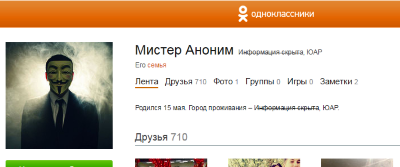 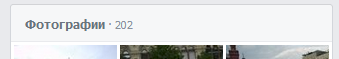 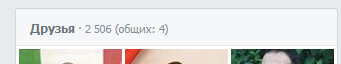 Цифровой портрет – все, что ты делаешь в интернете
В интернете можно найти данные даже с неработающих и отключенных сайтов
<номер>
ГИПОТЕТИЧЕСКИЙ ЦИФРОВОЙ ПОРТРЕТ
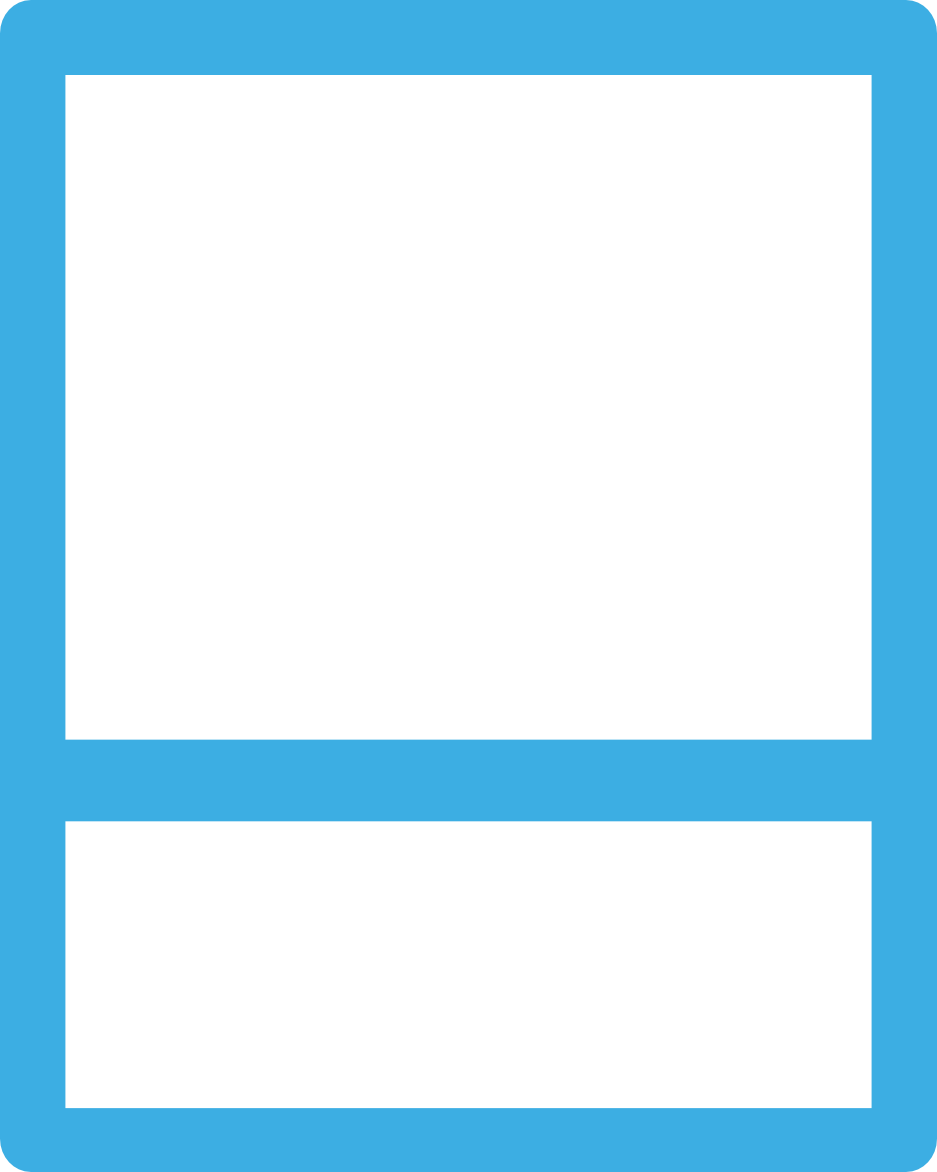 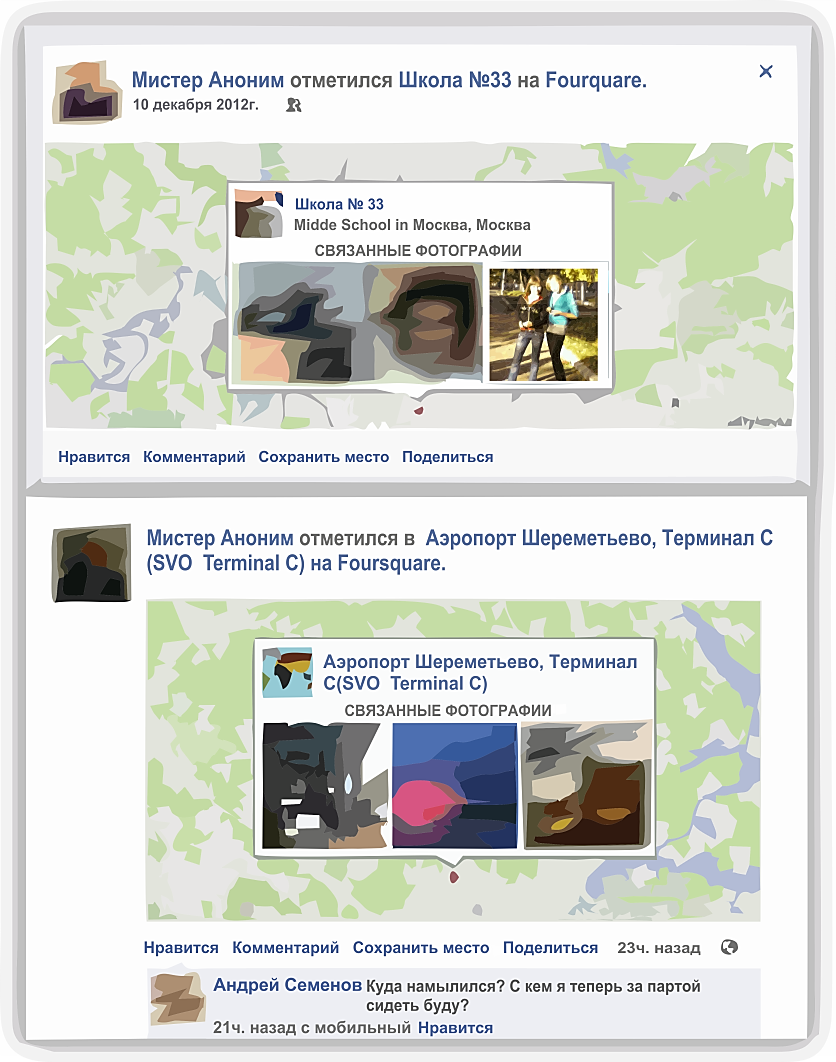 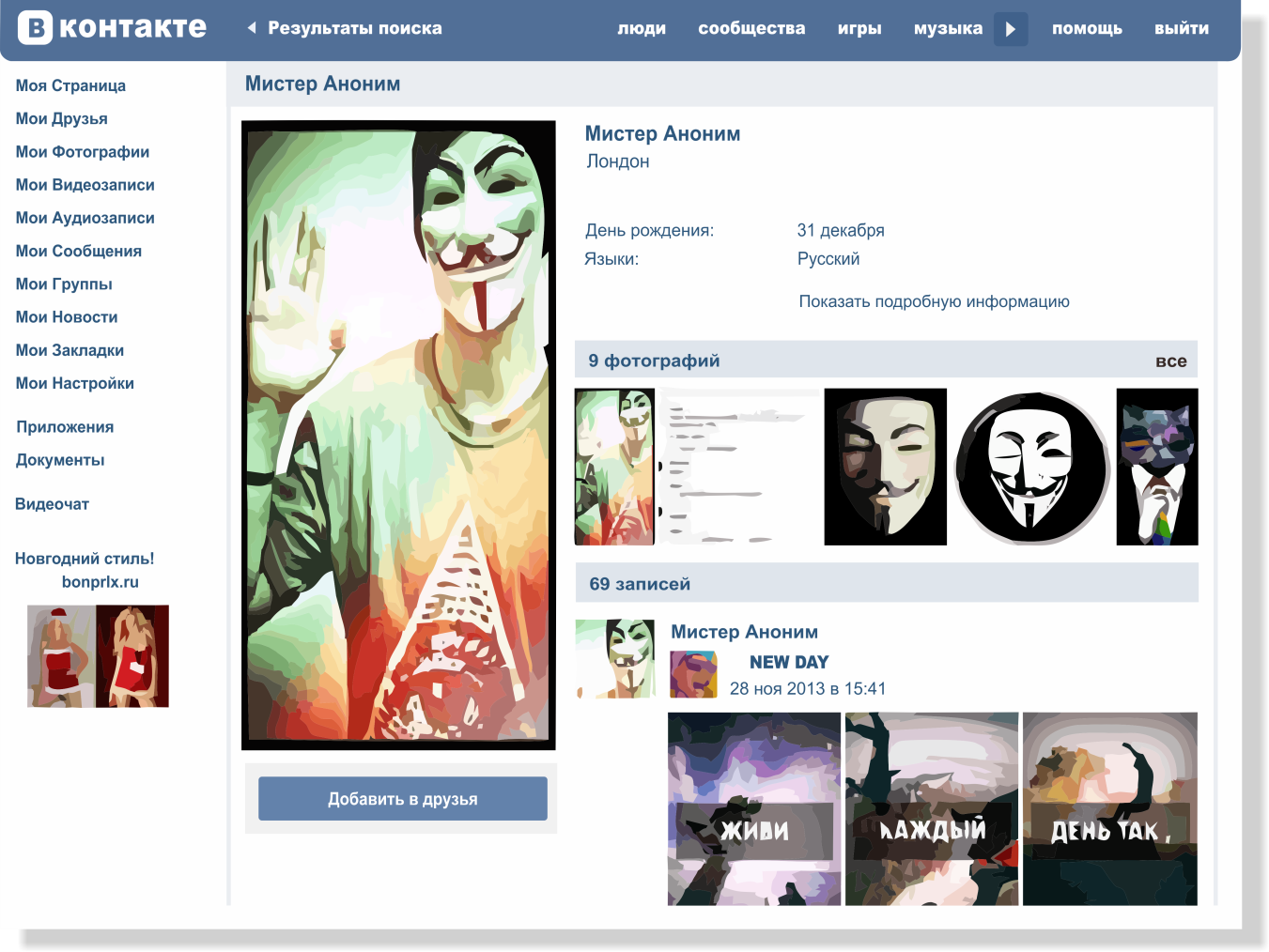 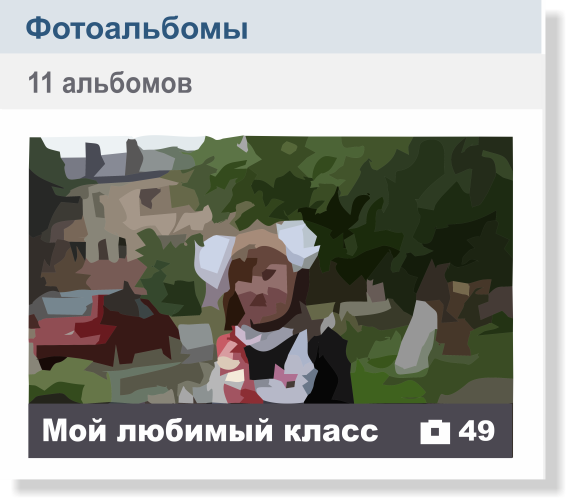 «Мистер Аноним» из Лондона – учится в 33 школе в Москве?
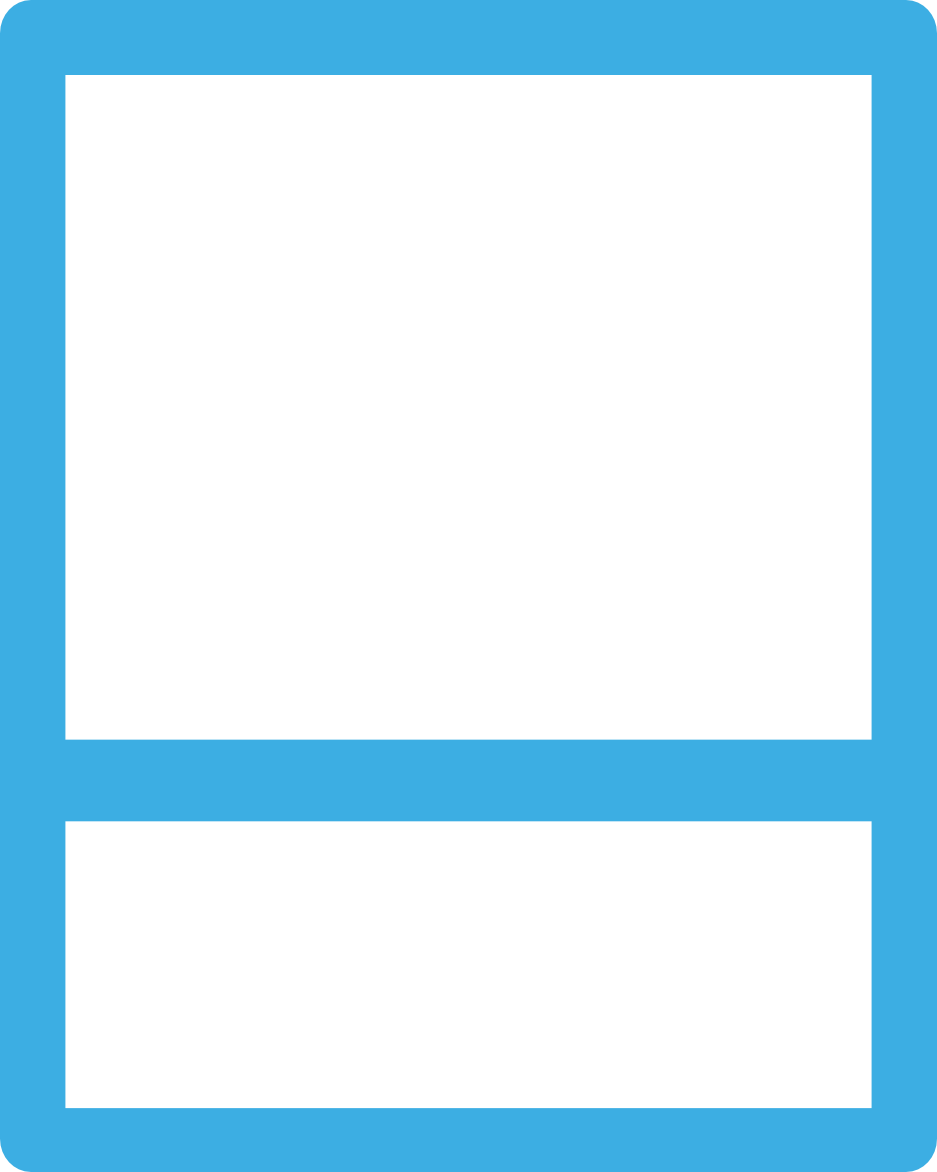 <номер>
АНОНИМНОСТЬ В ИНТЕРНЕТЕ
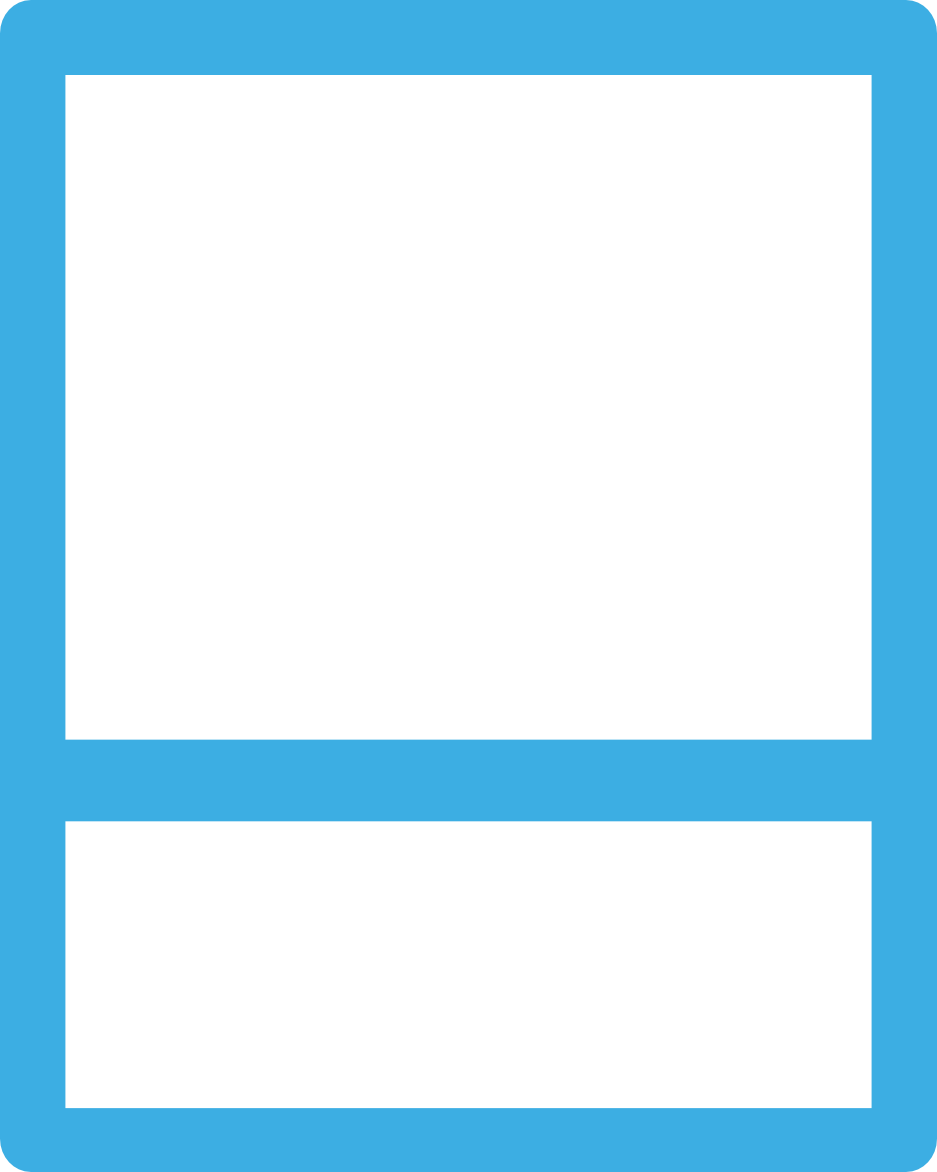 Анонимность в интернете – миф

Полиция легко определяет автора специальными методами

Задумайся, 
с кем ты общаешься в сети
кто скрывается за ником и почему

Вконтакте зарегистрировано:
Владимир Путин - 5 387 человек
Колобок - 1187 человек
Бетмен -  909 человек 
Ботаник  - 190 человек
Барби - 2016 человек
Королева красоты -  11 человек
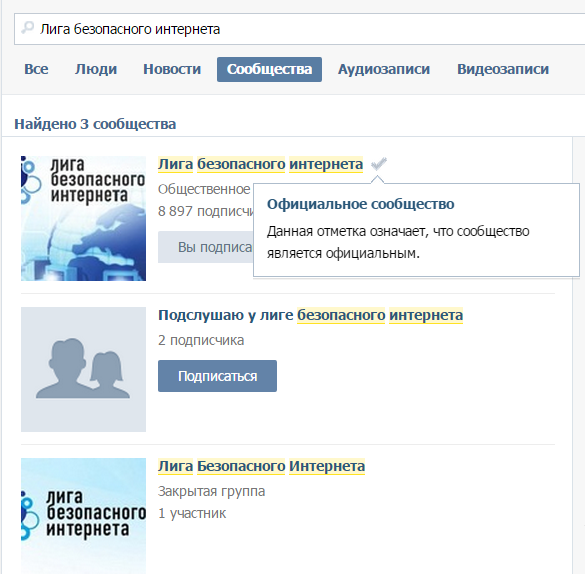 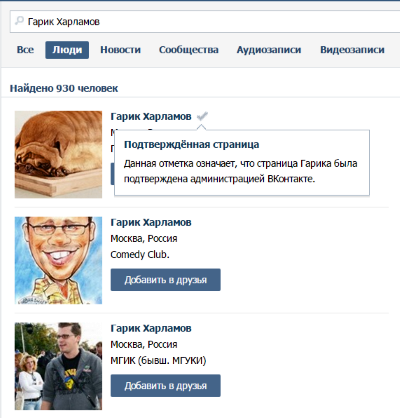 Администрация  ресурса проверяет и подтверждает:
аккаунты знаменитостей
официальные группы
<номер>
СЕТЕВОЙ ЭТИКЕТ
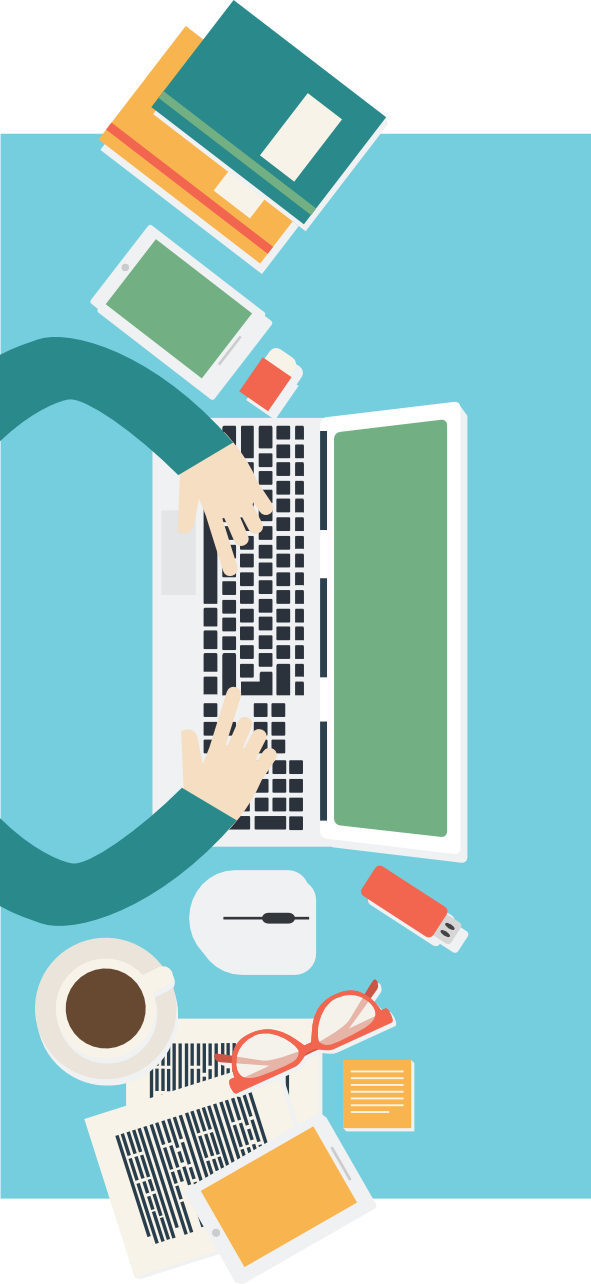 Будь вежлив и дружелюбен

Откажись от общения с неприятным человеком, 
включи его в «черный список», удали из «друзей»

Если тебя обижают в интернете – посоветуйся с родителями или учителями!
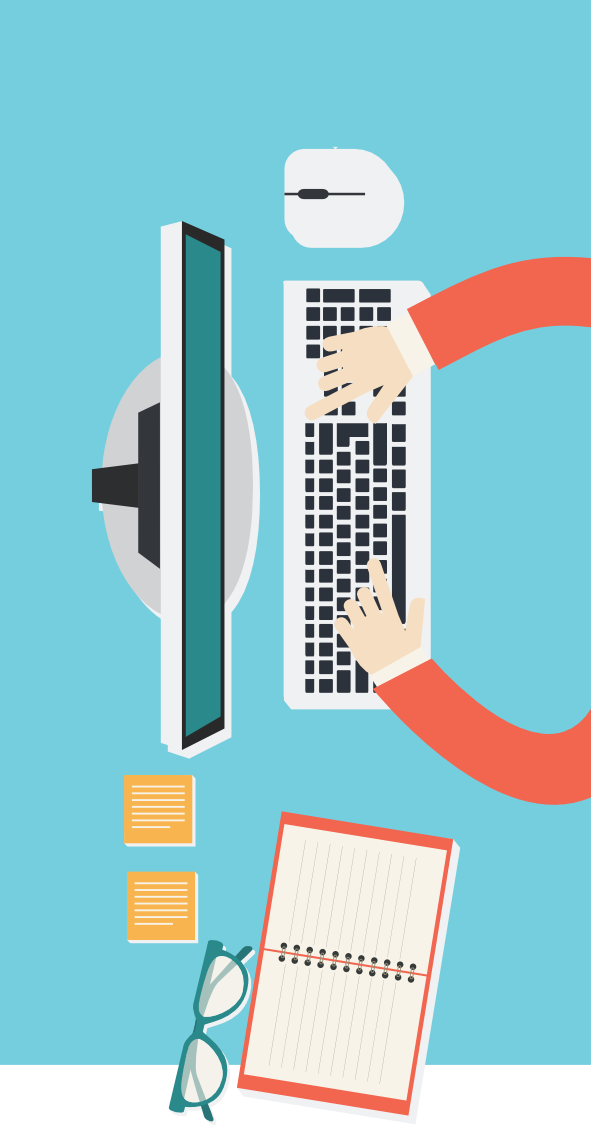 НЕЛЬЗЯ

Искажать чужие фотографии
Выкладывать сцены насилия и унижения
Грубить и оскорблять в письмах и комментариях 
Использовать чужие материалы без разрешения
<номер>
ОБЩЕНИЕ В ИНТЕРНЕТЕ
С кем общаться в интернете?
С незнакомцами в интернете нужно обращаться как с незнакомыми 
на улице
Родственники
Одноклассники
Друзья и знакомые
Прежде чем встретиться 
с другом 
из интернета – посоветуйся 
с родителями!
Незнакомцы Попрошайки
Излишне любопытные
Интернет-хамы (тролли)
Преступники
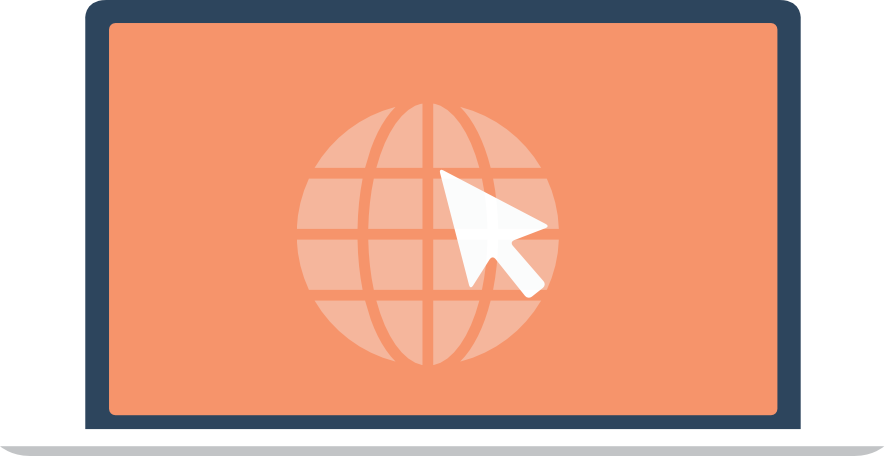 <номер>
ПОДДЕЛЬНЫЕ САЙТЫ
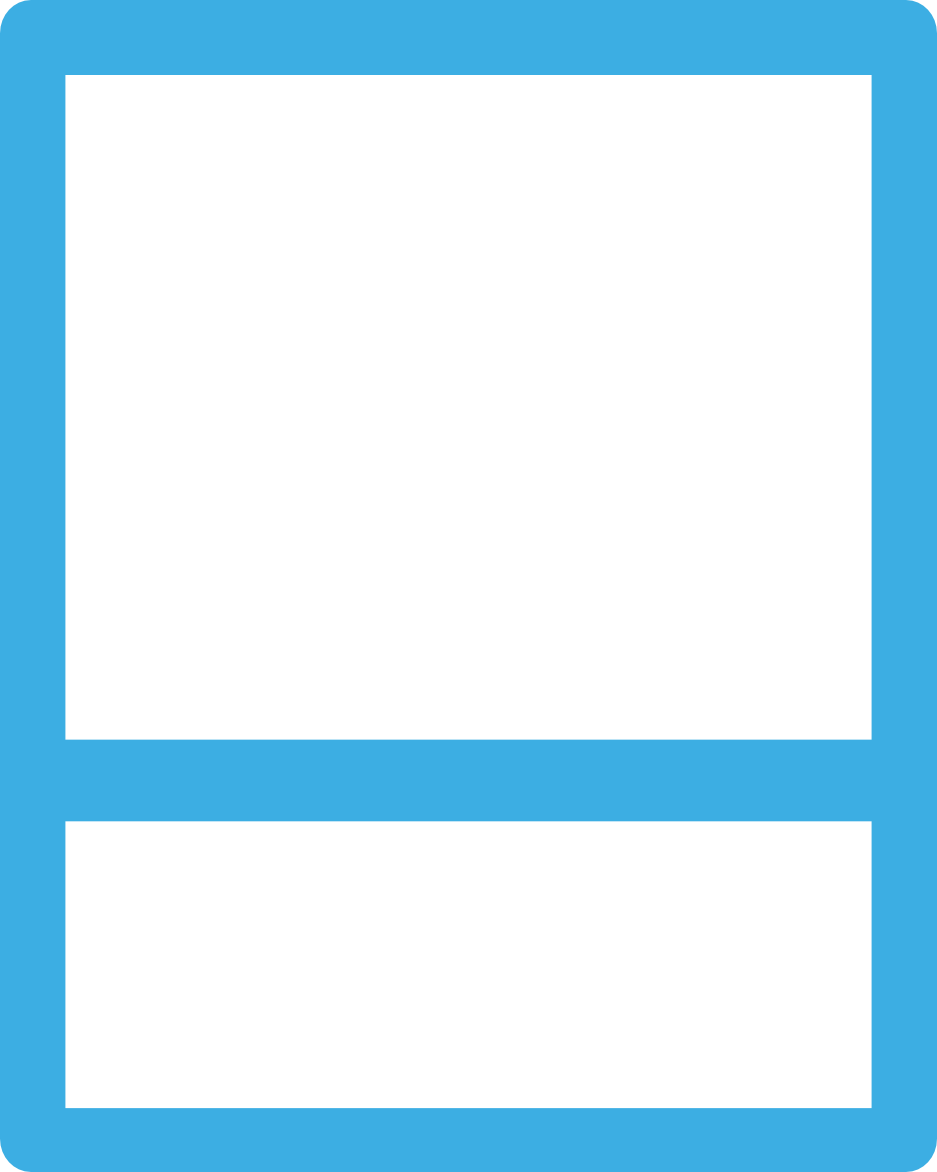 Используй инструменты браузера: 
«избранное», «закладки», «быстрый доступ»!
Проверяй адрес сайта!
Обрати внимание на настоящий адрес сайта! При наведении мыши реальный адрес отображается во всплывающей подсказке
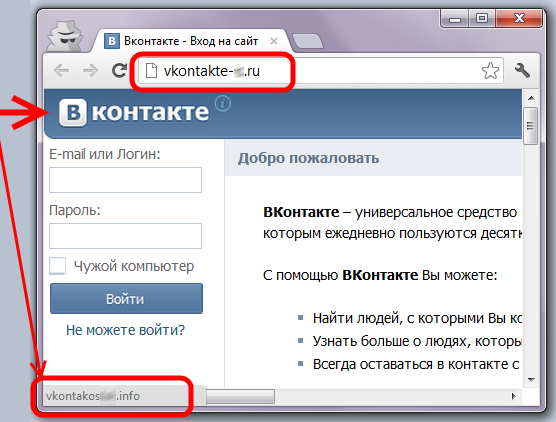 Чем опасны сайты-подделки?

крадут пароли
распространяют вредоносное ПО
навязывают платные услуги
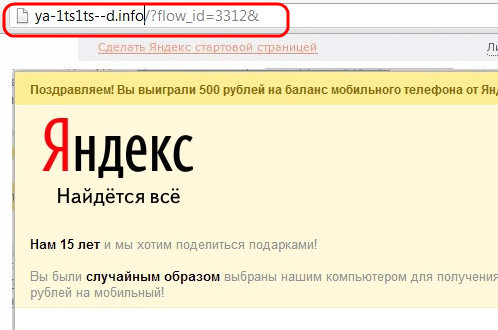 <номер>
ЛОВУШКИ
Программы – ловушки
Просят  подтвердить логин/пароль
Пугают блокировкой или заражением
Просят отправить СМС (платное).
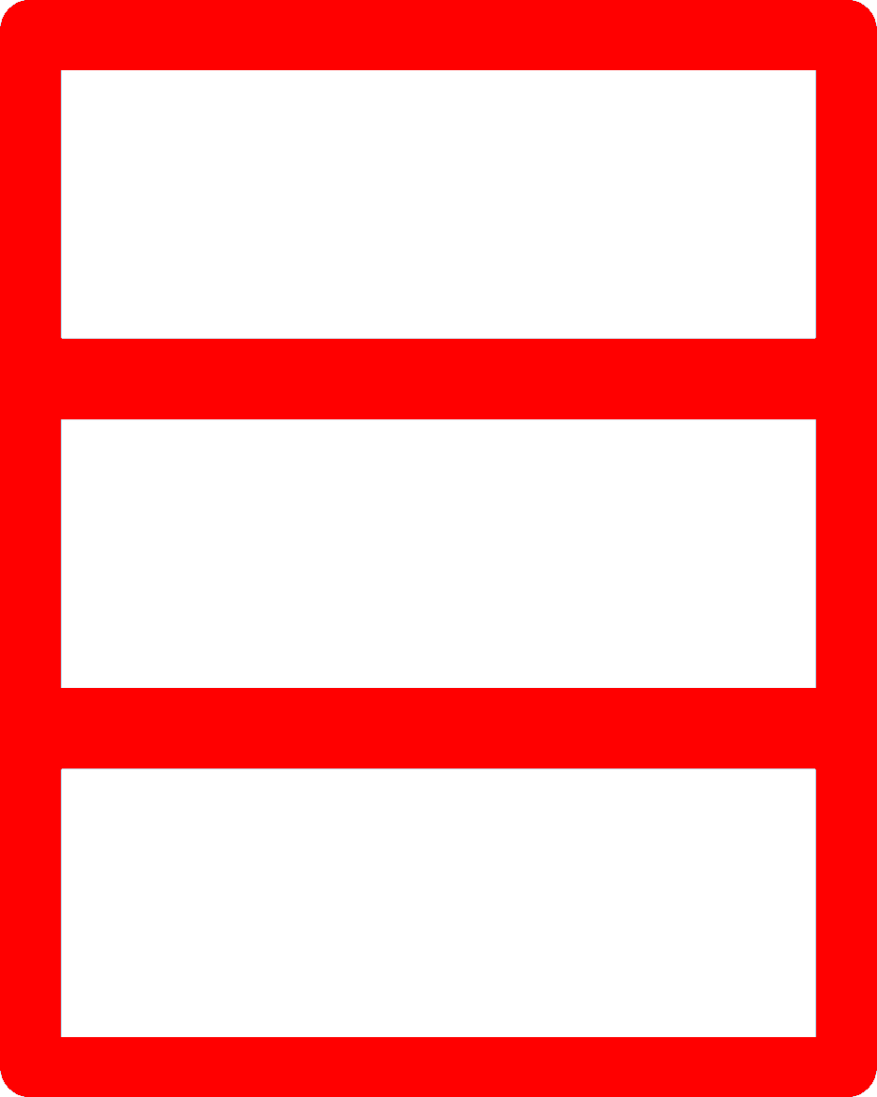 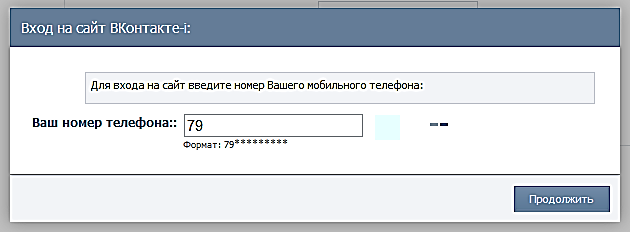 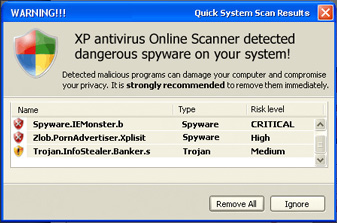 Закрой страницу, блокировка пропала?  Все в порядке!

Войди в сеть как обычно и убедись, что все в порядке! 

Проверь систему своим антивирусом!

Игнорируй отправку СМС!
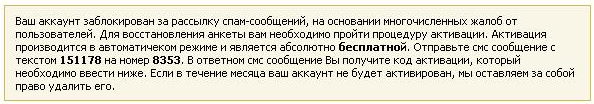 <номер>
ЛОВУШКИ
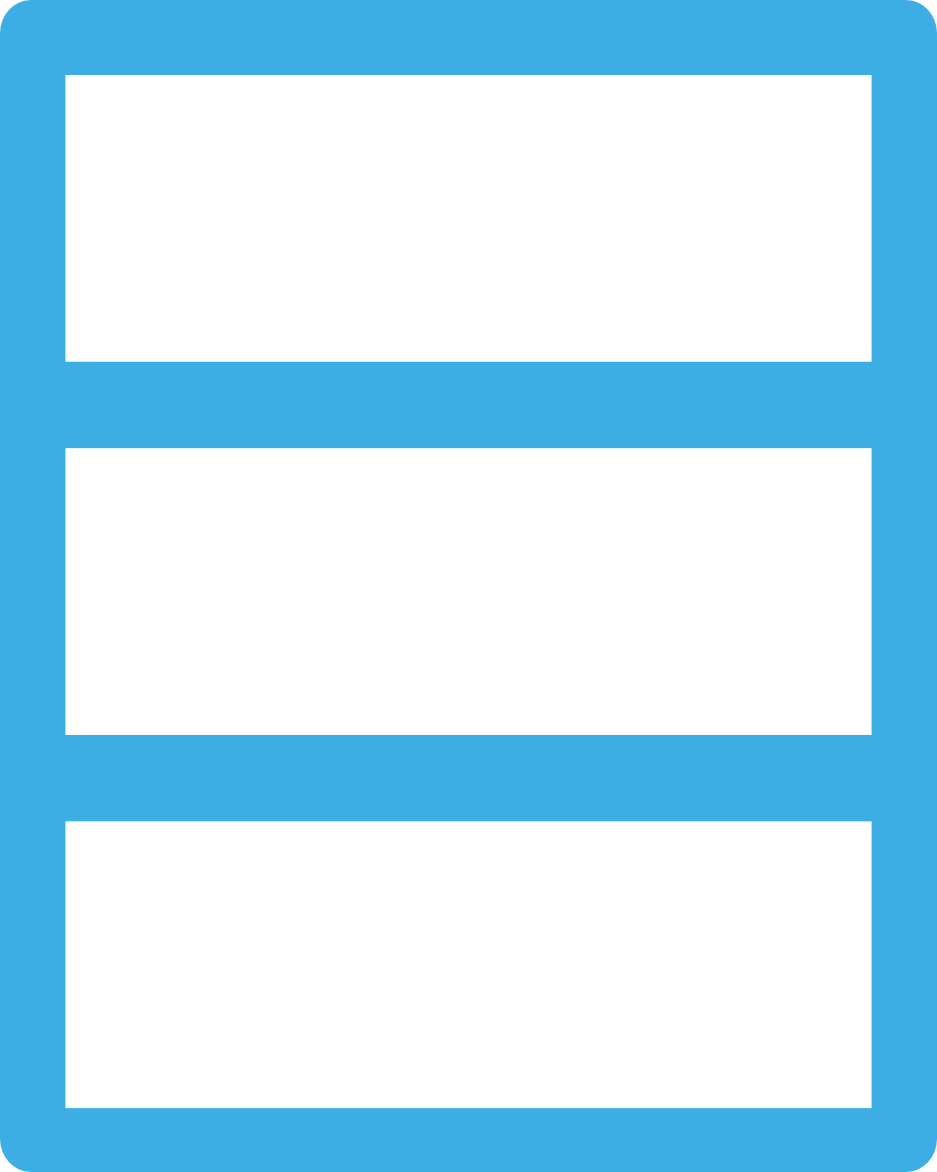 Программы-ловушки
Просят  подтвердить логин/пароль
Пугают блокировкой или заражением
Просят отправить СМС (платное).
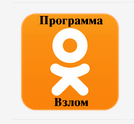 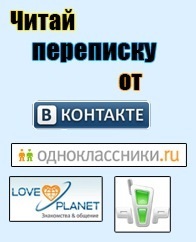 Осторожно, СПАМ!
СПАМ – массовая рассылка писем с назойливой рекламой. Часто содержит вредоносные ссылки.
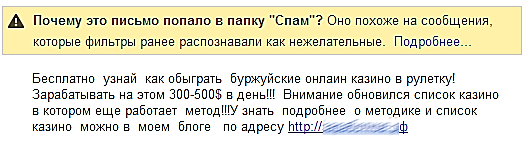 Удаляй письма с незнакомых адресов!
Игнорируй неизвестные ссылки! 
Игнорируй отправку СМС!
Используй кнопки  «Это спам», «Заблокировать отправителя»
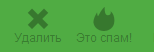 Помни!
Все, что попало в интернет, 
остается там навсегда
<номер>
МОБИЛЬНЫЙ ИНТЕРНЕТ
В мобильном телефоне много важной информации!
Проверяй, какие права просит 
мобильное приложение!
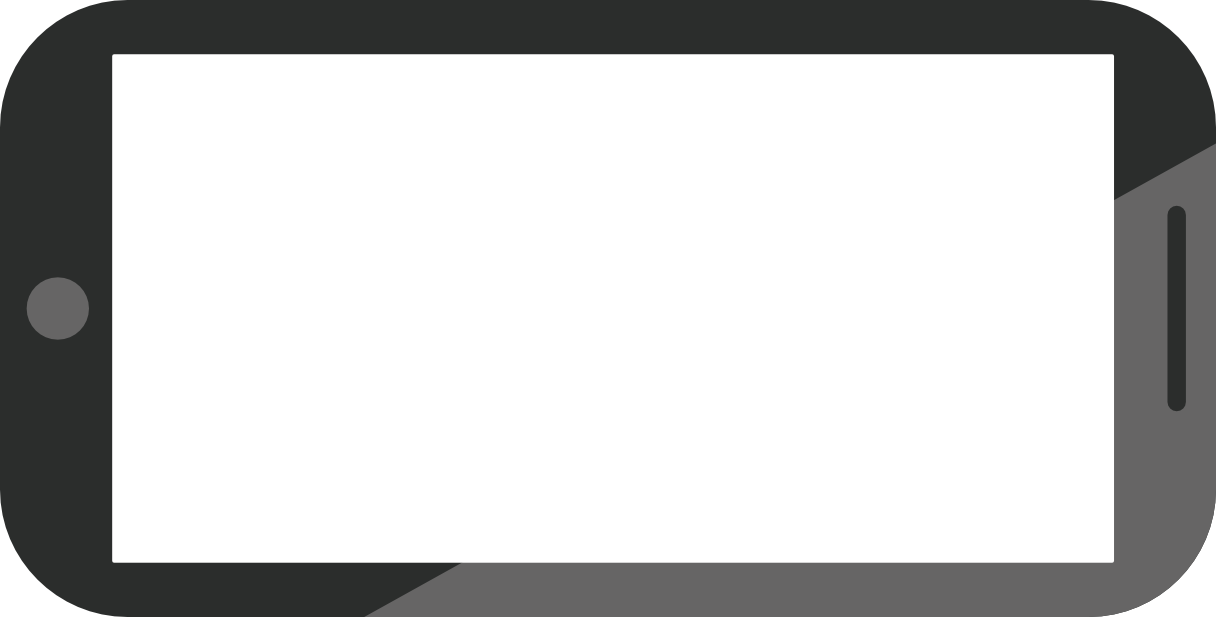 Список контактов
Личные фотографии/видеозаписи
Данные доступа к электронной почте и иным аккаунтам в сети
Данные о банковских картах и платежах
Привязка к балансу сим-карты.
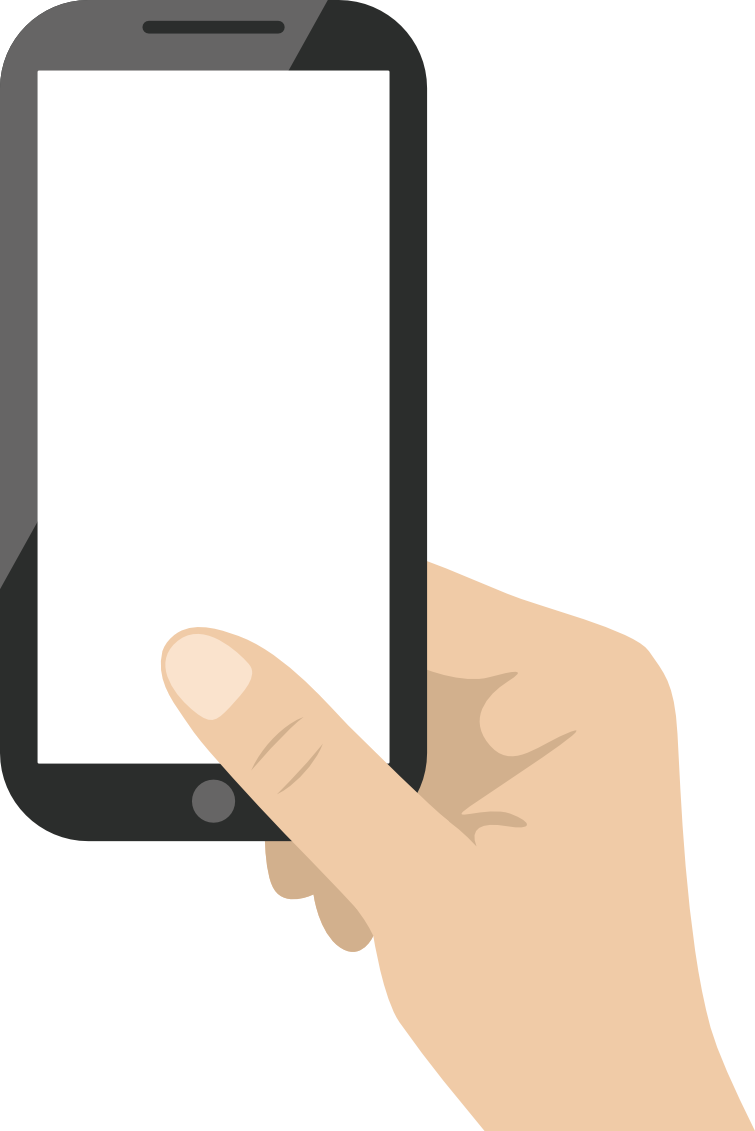 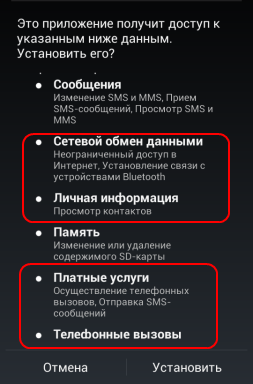 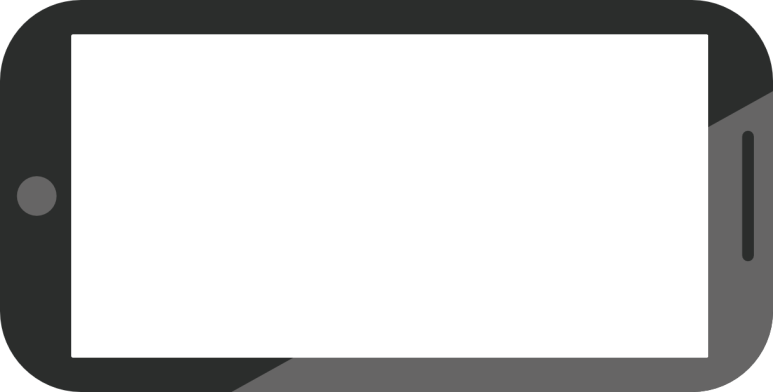 Следи за своим мобильным телефоном или планшетом!
Установи пароль на мобильный телефон!
Установи мобильный антивирус!
Игнорируй звонки и СМС с незнакомых номеров!
<номер>
ВРЕДОНОСНЫЕ ПРОГРАММЫ
Вредоносные программы часто маскируются под:
Картинки
Музыку
Видео
Кряки
Другие программы
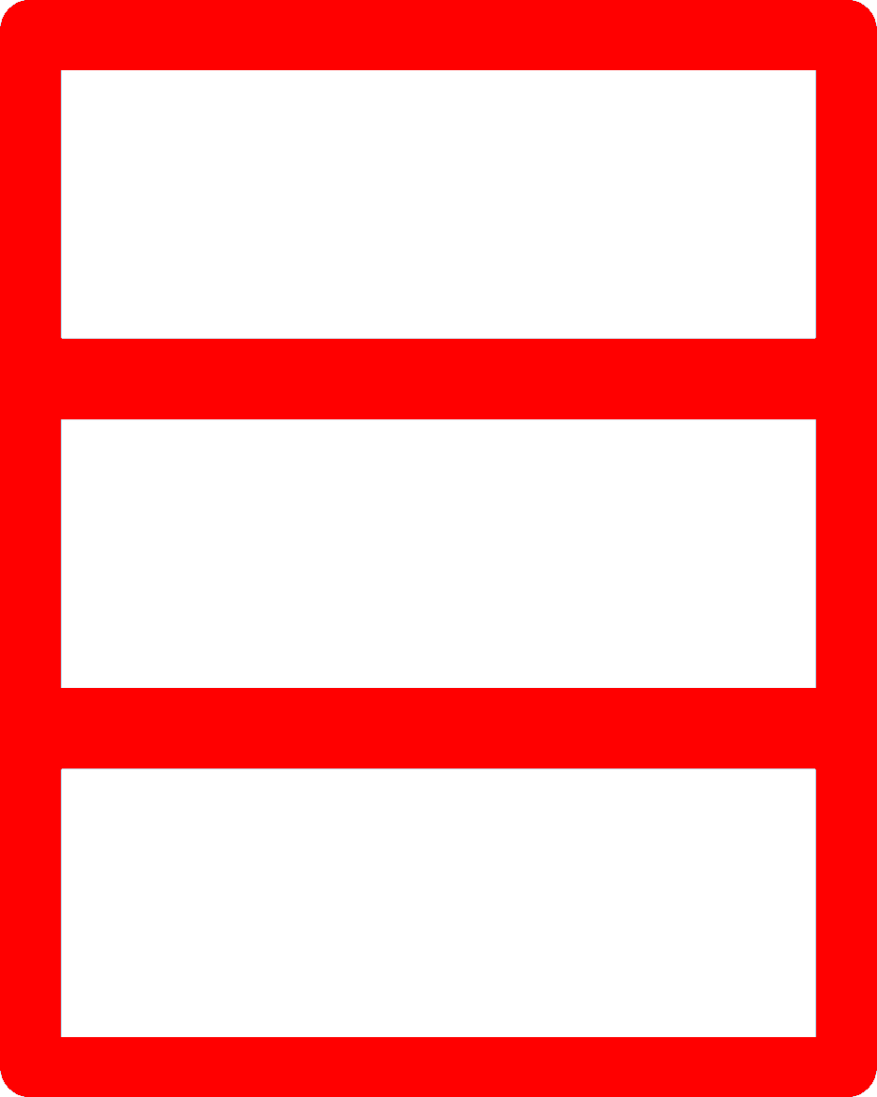 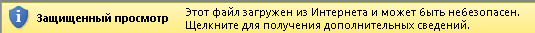 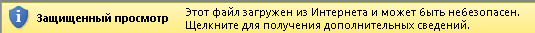 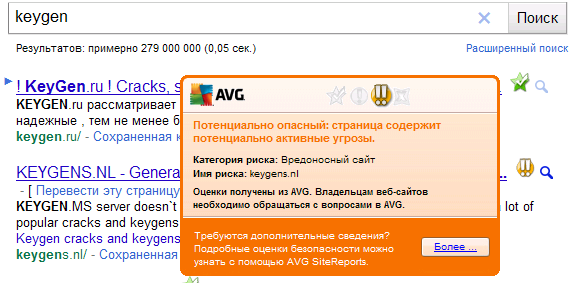 Внимание!
В пиратских версиях троян отключает проверку лицензии…Что он делает еще?
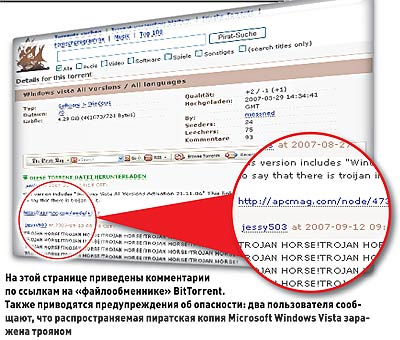 <номер>
МОБИЛЬНЫЙ ИНТЕРНЕТ
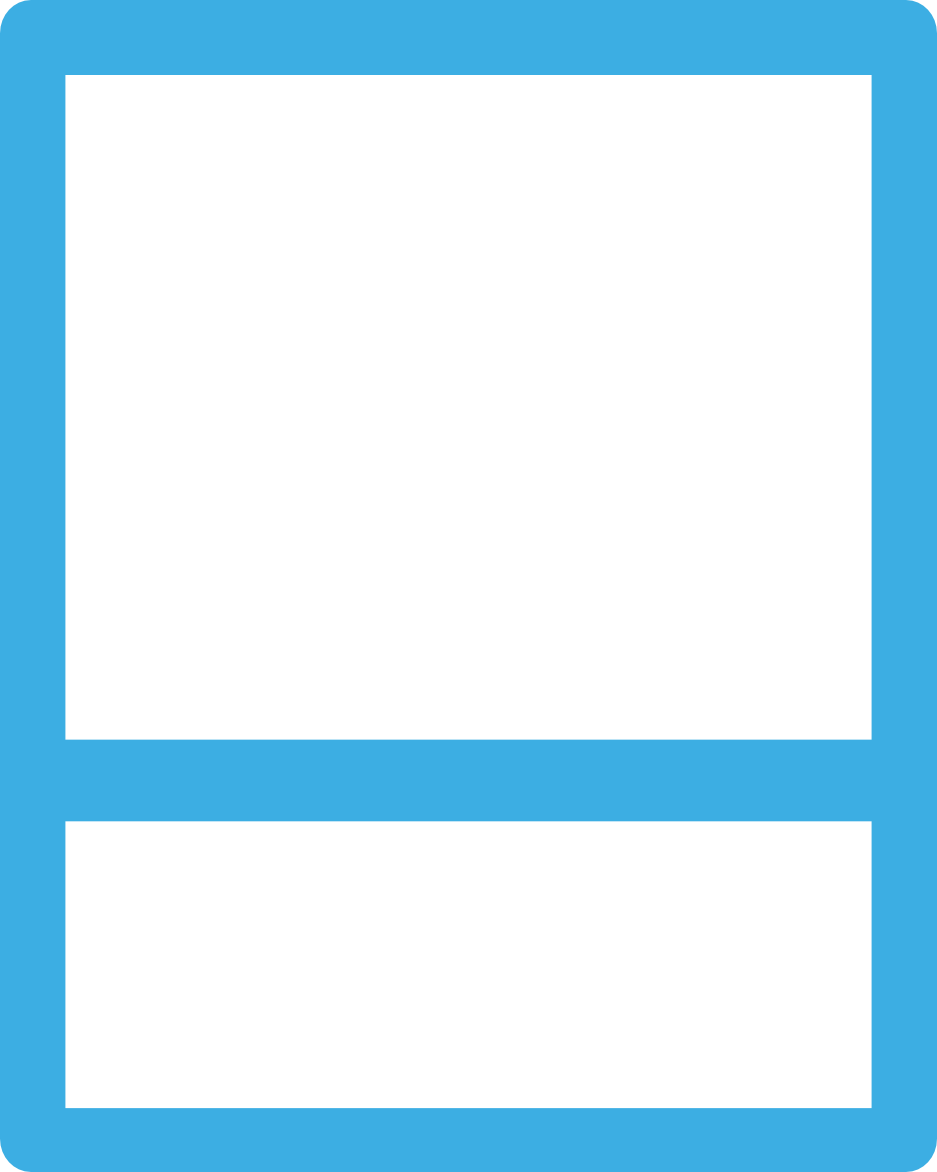 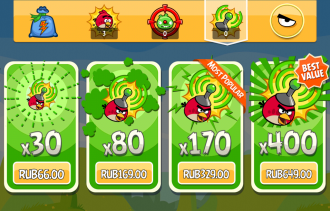 Методы распространения платных услуг:

Пробный срок (с автоматическим продлением)

Продажа бонусов в играх(на непроходимых уровнях)

Архивы с паролем(требуется отправить СМС)
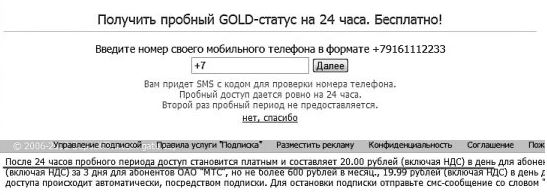 <номер>
НАСТРОЙ КОМПЬЮТЕР
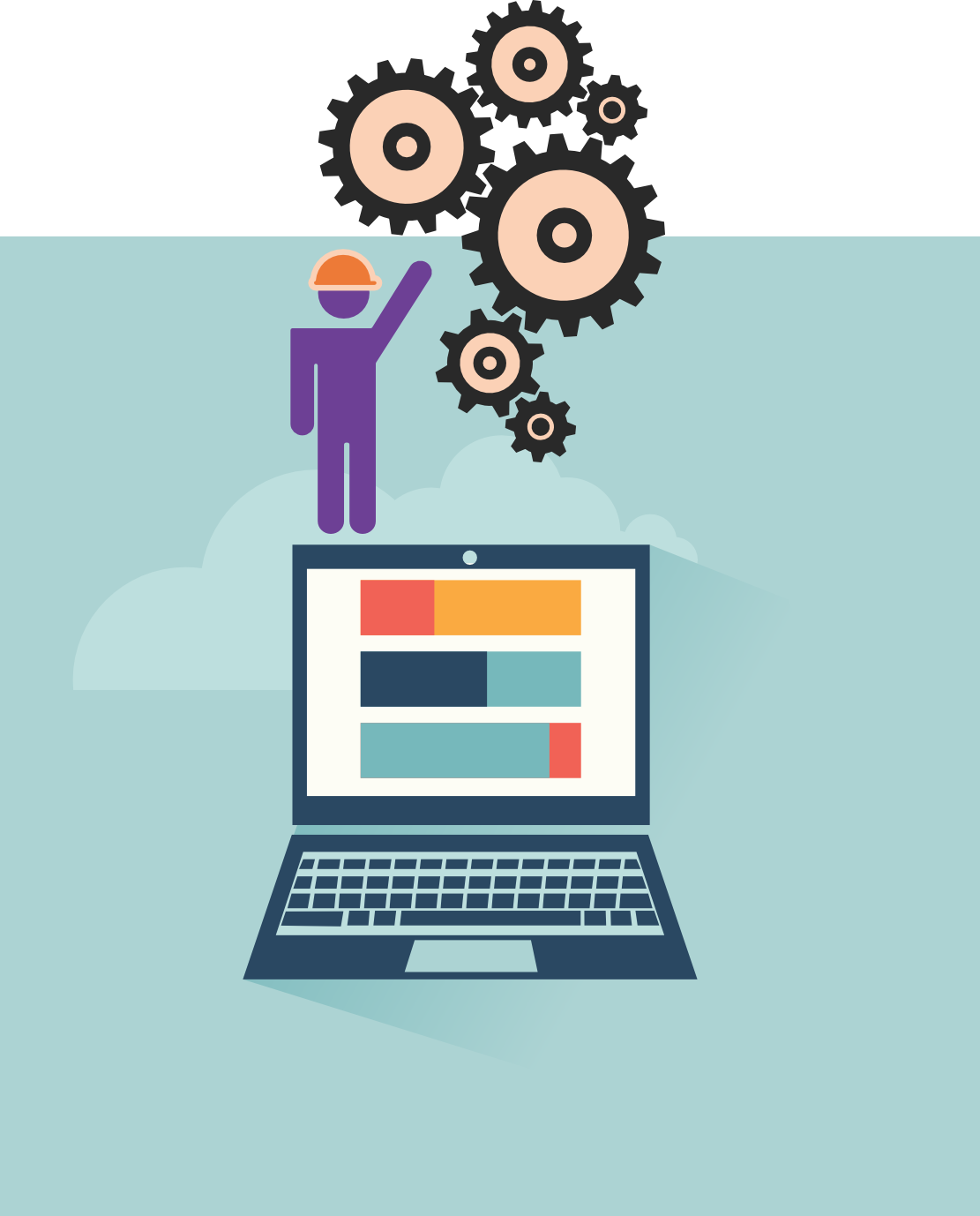 Пользуйся ограниченной/защищенной учетной записью

Установи антивирус!

Включи файервол!

Настрой браузер

Будь осторожен и думай, что ты делаешь

Игнорируй звонки и СМС с незнакомых номеров!
<номер>
НАСТРОЙ ИНСТРУМЕНТЫ
Настраиваем браузер

Инструменты браузера
Защита от фишинга
Сохранение паролей
Быстрый доступ
Избранное

Расширения
Блокируем рекламу (AdBlock)
Учитываем рейтинг (WOT)
Другие

Настраиваем поиск
Безопасный или семейный поиск
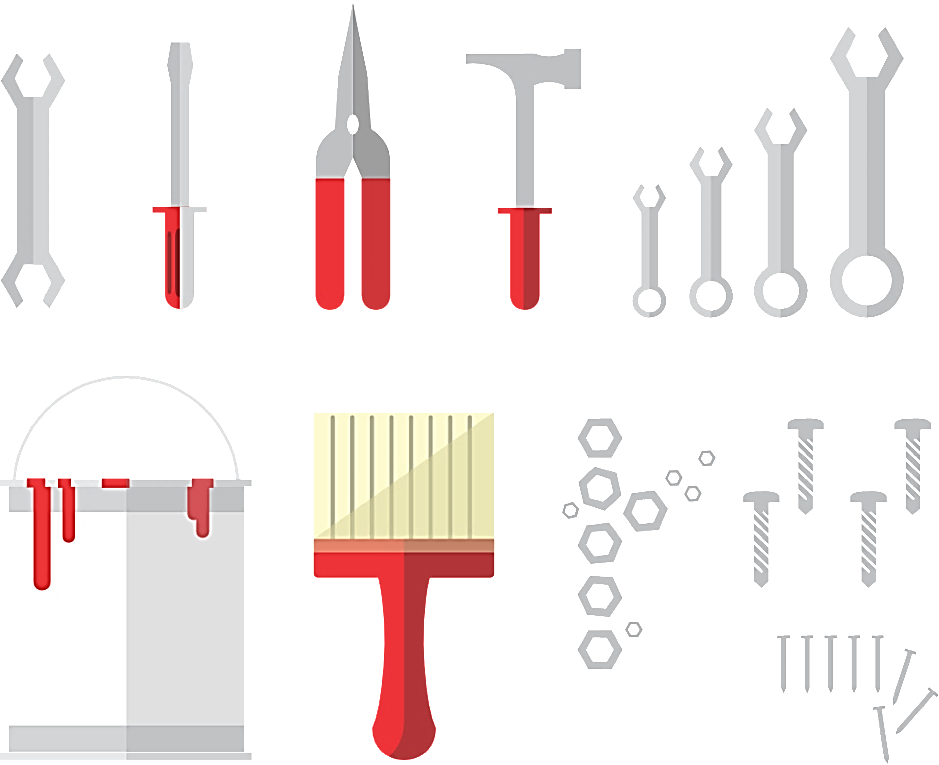 <номер>
ИНТЕРНЕТ-ЗАВИСИМОСТЬ
Признаки :

сидишь за компьютером больше 1 часа в день;
не хочешь отрываться от компьютера;
включаешь компьютер раньше, чем умоешься;
лучше поиграешь, чем поешь;
плохо спишь и не высыпаешься;
удобней общаться в сети, чем в жизни;
ругаешься с родителями, когда нужно выключить компьютер и помочь по дому, сделать уроки;
готов солгать, чтобы посидеть за компьютером подольше;
готов тратить деньги на бонусы в играх.
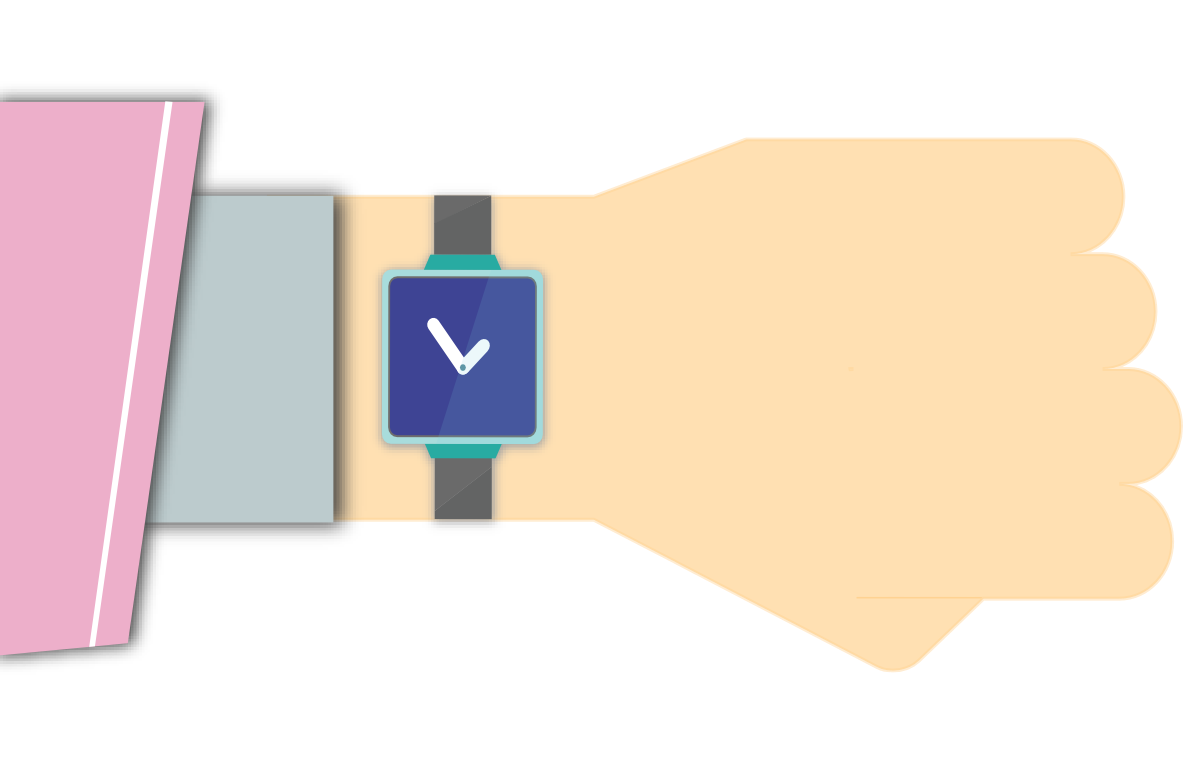 Ограничь пользование интернетом, живи реальной жизнью!
<номер>
ИНТЕРНЕТ-ЗАВИСИМОСТЬ
В России до 80% школьников в возрасте 12—13 лет страдают компьютерной зависимостью

Каждый третий выпускник имеет близорукость, нарушение осанки
Каждый четвертый выпускник имеет патологию сердечно-сосудистой системы

75% школьников  находятся в условиях гиподинамии

В России полностью здоровы только 
14-23% школьников
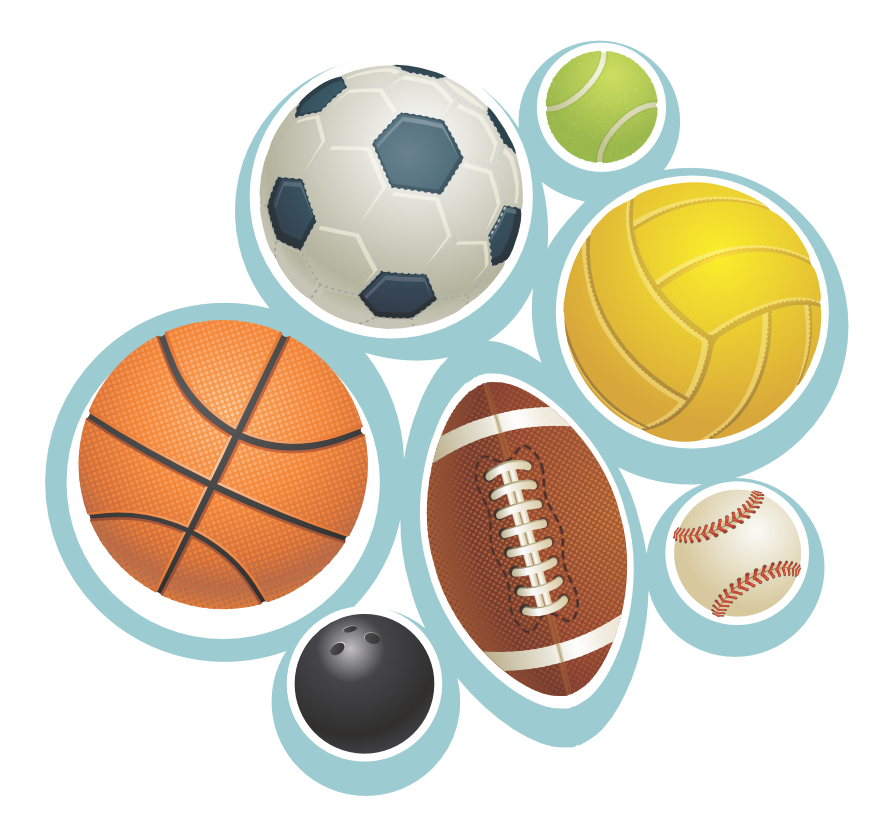 Ограничь пользование интернетом, живи реальной жизнью!
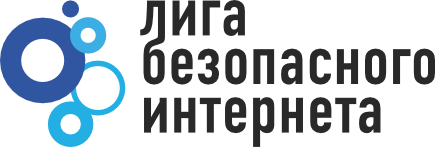 СПАСИБО ЗА ВНИМАНИЕ!
ligainternet.ru